Introduction to the Internet
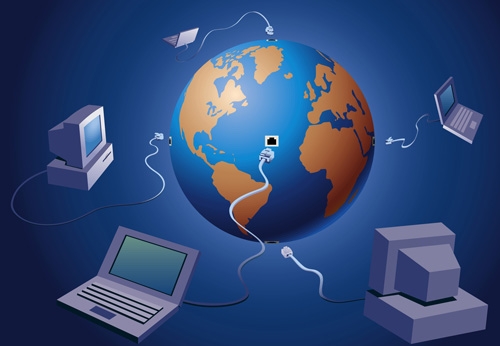 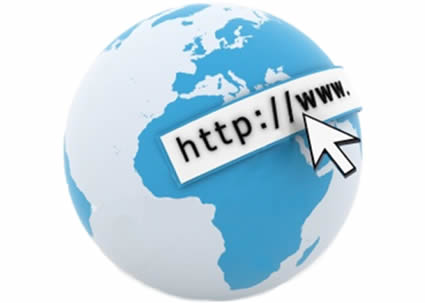 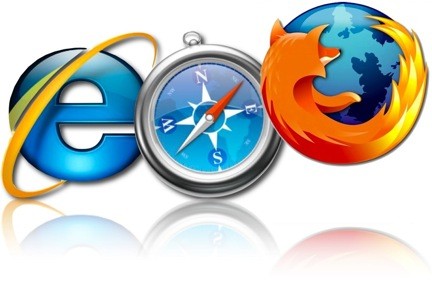 In This Presentation You Will Learn
Web Pages Vs. Websites

Parts of a Web Address

The names of some important Internet tools

Internet Search Engines
Browser Software
You need a special kind of software to see information on the World Wide Web (WWW).

This kind of software is called browser software.
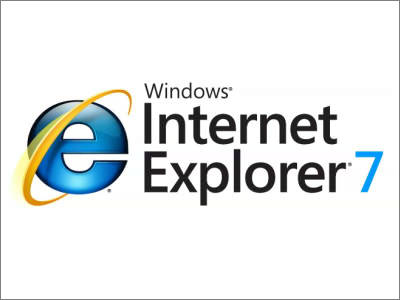 Google Chrome
Firefox
Safari
Web Browser
Software program that allows you to view an access resources in the Internet.

At Carlos Rosario School we use Internet Explorer.

Other examples of “Web Browsers” are:
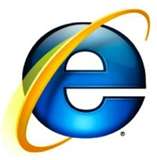 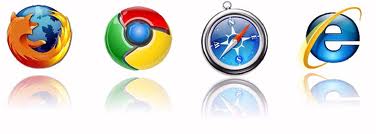 Web Pages vs. Websites
A page of information on the WWW is called a Web Page.


A collection of web pages is called Website.
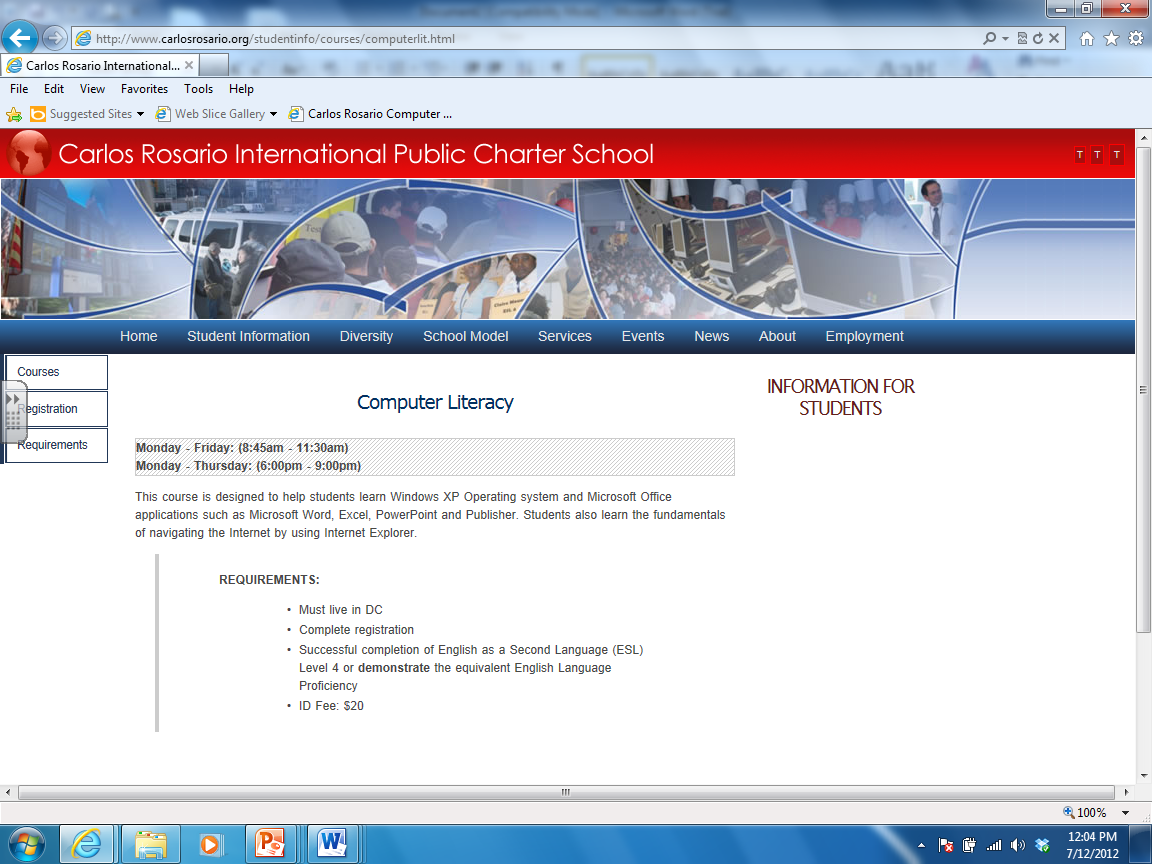 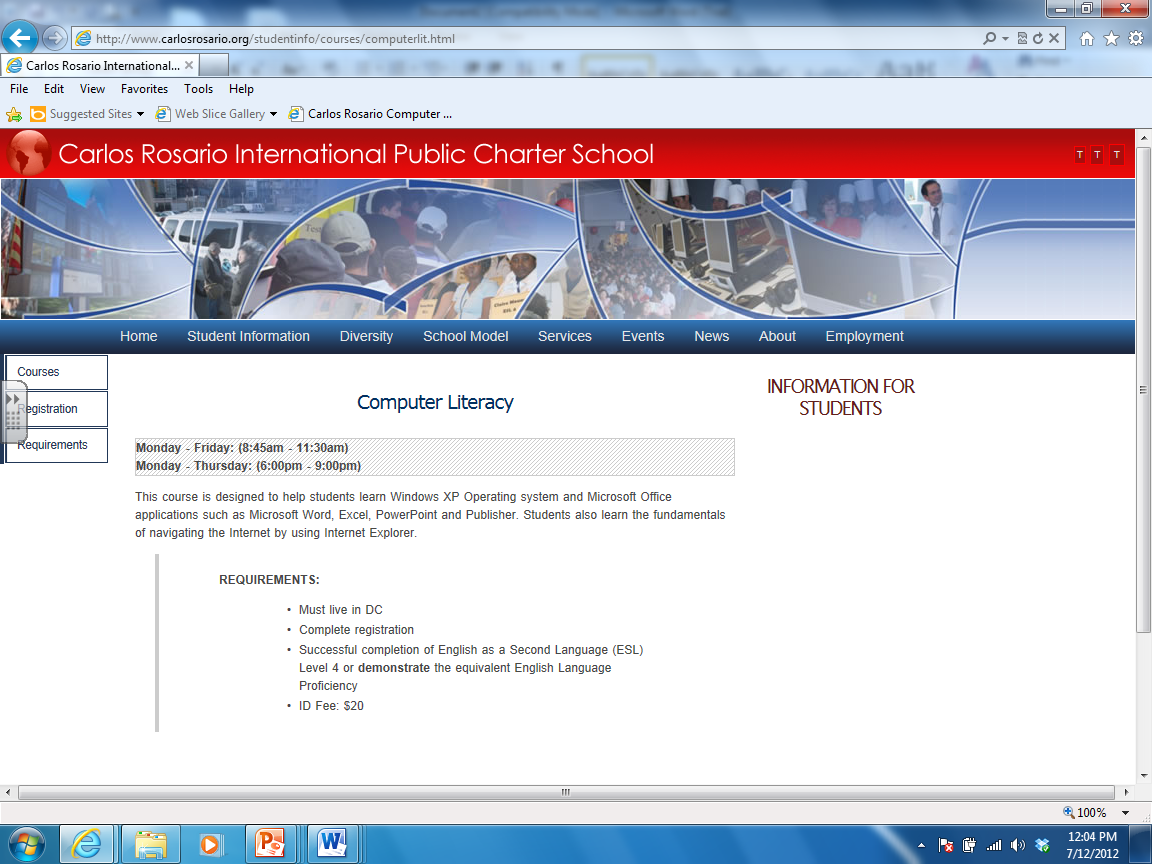 Web Address
The address or location of a webpage on the internet is called Web Address.
Important parts of a Web address are:


Hypertext transfer protocol – rules used to access a file
Shows that the Website is on the Web
Domain Name
Extension
The Web Page that you are on
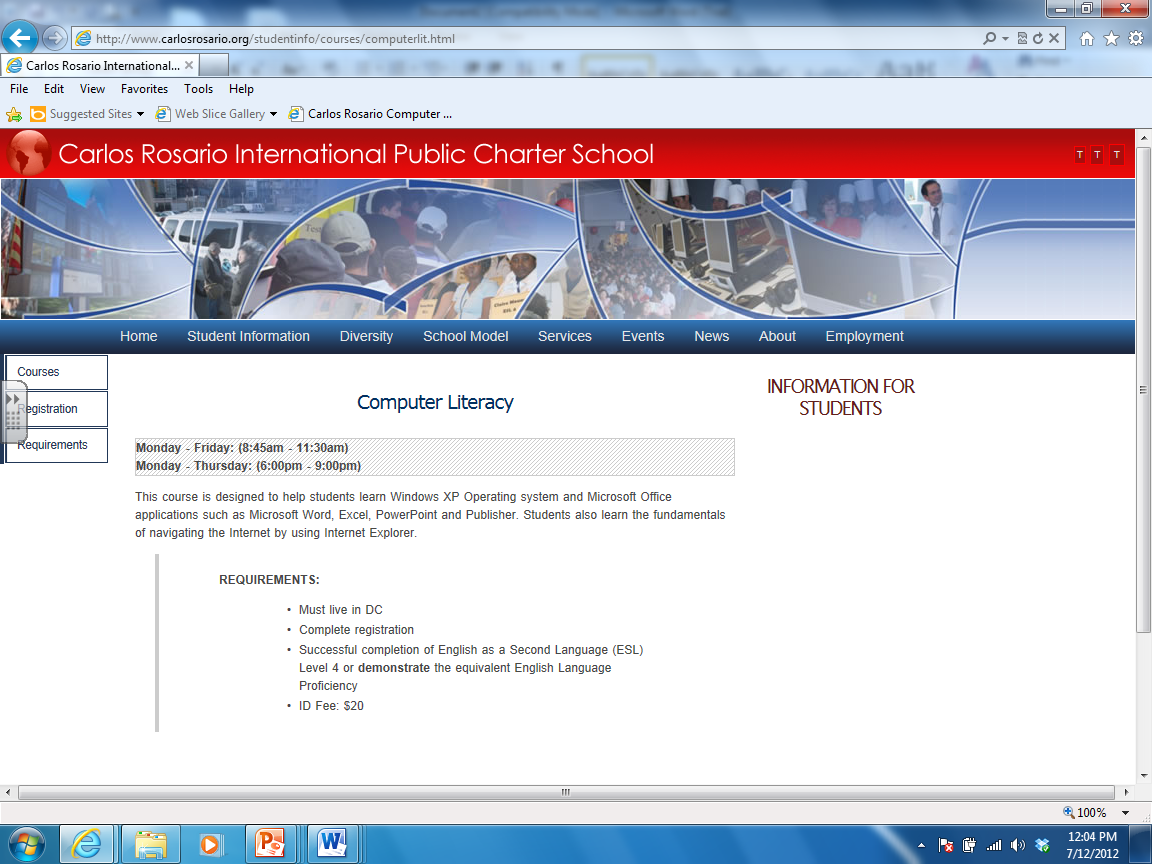 Important Internet Tools
Back button
Favorites Center
History
Refresh button
Home button
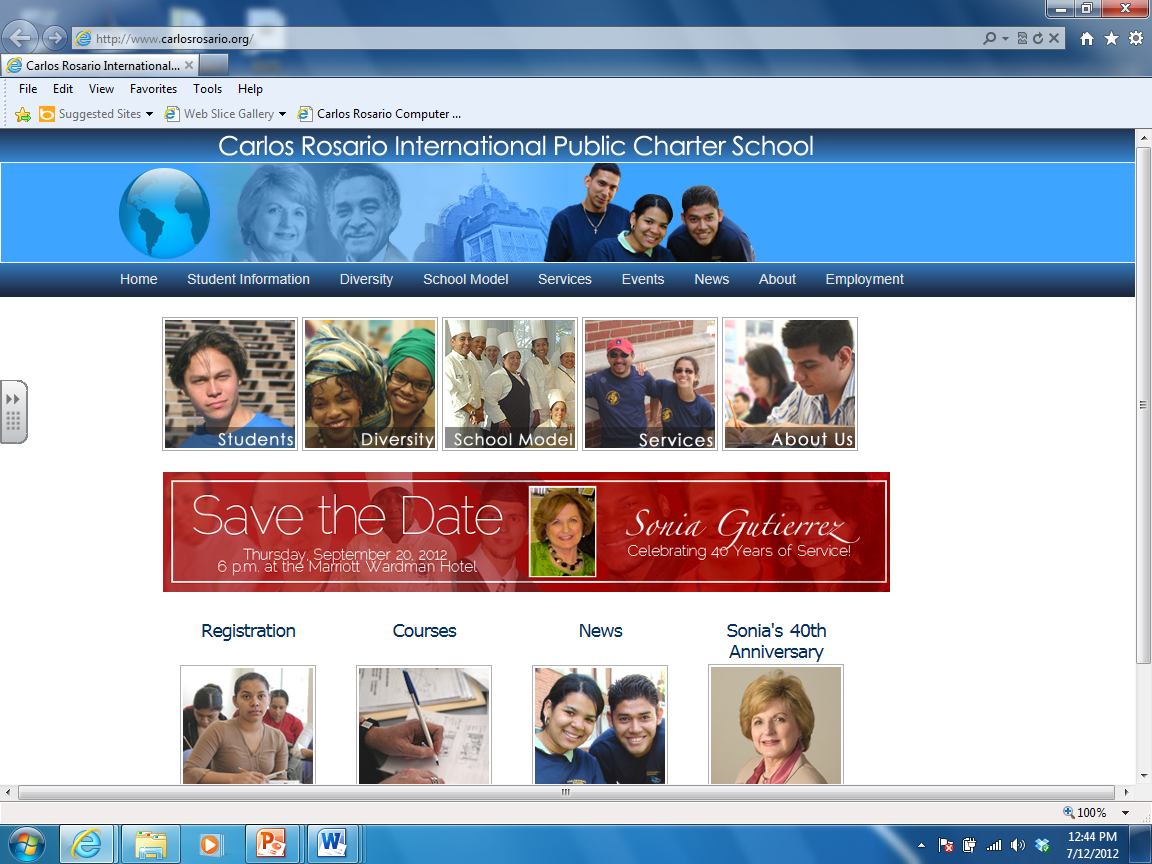 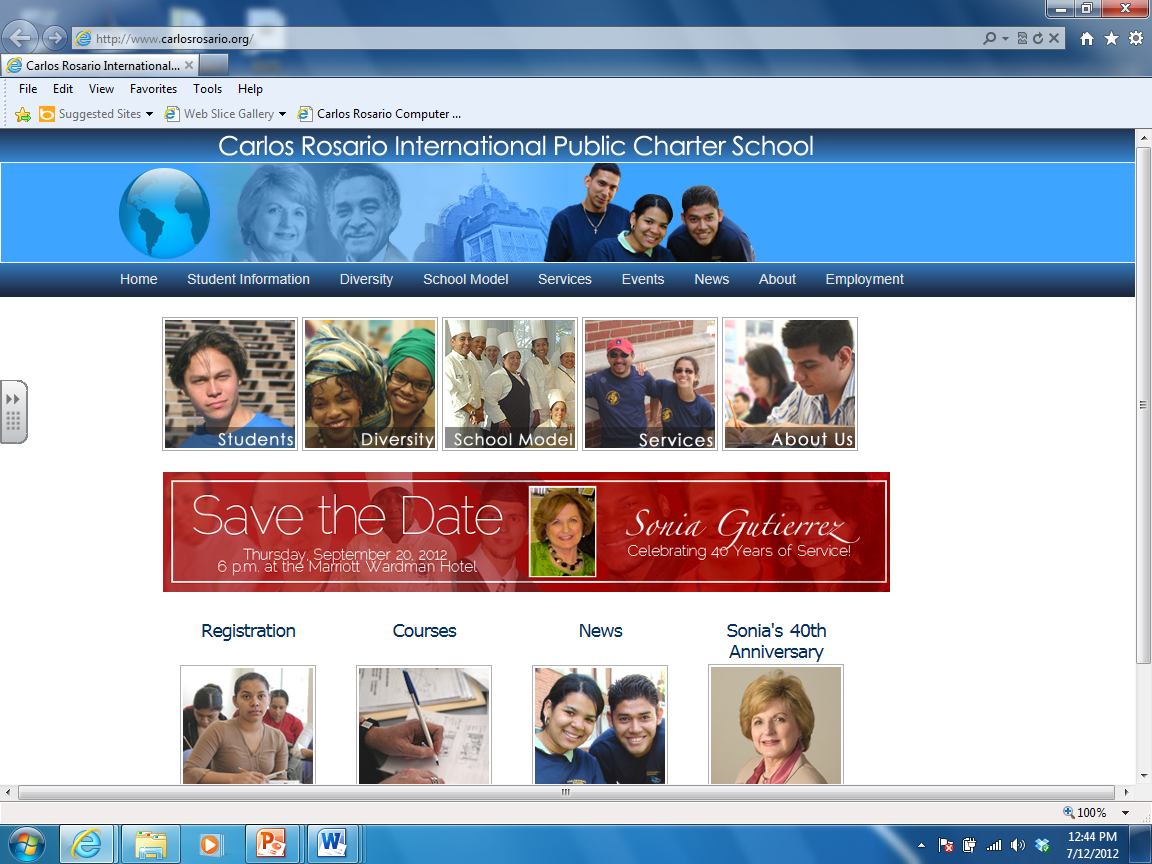 Search Engine
It is a Program that help you find information in the World Wide Web.

Google and Yahoo are the most popular search engines.
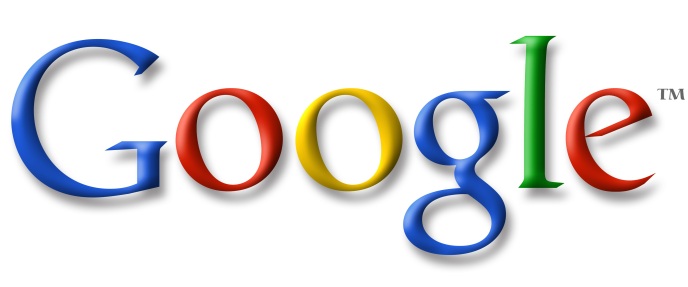 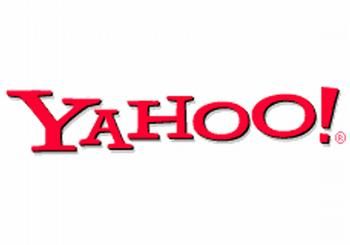 Internet Review Questions
What is a browser? What is it used for?
What browser do we have on our computers in the class?
Define Web Pages
Define Website
What are the important parts of a Web Address?
Name some important Internet tools
What is a Search Engine? Give examples
1) Is a software that allows you to look for information over the internet
2) Internet Explorer
3) a page of information on the WWW
4) a collection of web pages 
5) domain name and extension
6) Back button, Home button, Favorites Center, refresh button, History
7) It is a program that help you to find information in the WWW, for example Google.com, yahoo.com, bing.com